יחידה חמישית תכנות מונחה עצמים
1
קשיים ותפיסות מוטעות של תלמידים
קשיים של תלמידים ביחידת תכנות מונחה עצמים. חקרה וכתבה: אביטל  EVI  גרינולד , סמינר קיץ מורי מדעי המחשב תשע"ז
במה עוסקת היחידה?
2
חשיפת התלמידים הלומדים מדעי מהחשב ברמה מוגברת לגישה של עבודה עם מחלקות ועצמים הכוללת קשרים ביניהם . יחס של הכלה , ירושה או תפקוד משותף כלומר ממשקים.

התלמיד נחשף לעקרונות והמנגנונים של התכנות מונחה עצמים: הכמסה או הסתרת מידע, הורשה וממשקים, פולימורפיזם, דריסת פעולות לעומת העמסת פעולות, המרות, הרשאות גישה.

התלמיד עוסק במידול בעיה ויצירת מחלקות לפתרון הבעיה תוך שימוש בעקרונות והמנגנונים שהוזכרו לעיל.
קשיים של תלמידים ביחידת תכנות מונחה עצמים. חקרה וכתבה: אביטל  EVI  גרינולד , סמינר קיץ מורי מדעי המחשב תשע"ז
קשיים ובעיות של תלמידים
3
למה צריך את זה? בשביל מה ירושה ? בשביל מה ממשקים?
ניתוח בעיה וקביעת המחלקות והיחסים ביניהן לפתרון הבעיה.
הימנעות משיפול קוד.
הבחנה בין תכונת מופע של עצם לעומת תכונת מחלקה.
מה עובר בירושה ומה לא ומה הקשר להרשאות הגישה.
המרות. מתי אפשר? מתי צריך מפורש ומתי לא?
קשיים של תלמידים ביחידת תכנות מונחה עצמים. חקרה וכתבה: אביטל  EVI   גרינולד , סמינר קיץ מורי מדעי המחשב תשע"ז
קשיים ובעיות של תלמידים
4
הבחנה בין יחס הכלה ליחס ירושה.
נושא הפולימורפיזם ודריסת פעולות.
מעקב אחר קוד הכולל יחסי ירושה בין המחלקות ודריסת פעולות במחלקות הבת. 
מתי ניתן להפעיל פעולה ומתי לא? 
זיהוי שגיאות והבחנה בין שגיאת הידור לשגיאת ריצה.
מתי יש דריסת פעולות ומתי העמסת פעולות.
קשיים של תלמידים ביחידת תכנות מונחה עצמים. חקרה וכתבה: אביטל  EVI  גרינולד , סמינר קיץ מורי מדעי המחשב תשע"ז
קשיים ובעיות של תלמידים
5
ממשקים וההבדל ביניהם לבין ירושה בין מחלקות.
פולימורפיזם בממשקים.
למה צריך מחלקה מופשטת ומה ההבדל בינה לבין ממשק.
קיום או אי קיום פעולה בונה במחלקה.	
הפניות לעצמים.
הבחנה בין הפעלת פעולה בונה מעתיקה לפעולה בונה רגילה בהקשר של עצמים.
קשיים של תלמידים ביחידת תכנות מונחה עצמים. חקרה וכתבה: אביטל  EVI   גרינולד , סמינר קיץ מורי מדעי המחשב תשע"ז
קשיים ובעיות של תלמידים
6
שימוש ב instanceof  לא מספיק, כדי להפעיל פעולה שקיימת במחלקת הבת, יש לבצע קודם המרה מפורשת למחלקת הבת ואז להפעיל את הפעולה. בדיקה שנוצר ממחלקת הבת, לא מספיקה.
קשיים של תלמידים ביחידת תכנות מונחה עצמים. חקרה וכתבה: אביטל  EVI  גרינולד , סמינר קיץ מורי מדעי המחשב תשע"ז
דוגמא1א – פעולה בונה ריקה ברירת מחדל
7
דוגמה 1 א: האם הקוד תקין? מה הפלט?





אין בעיה בקוד המחלקות, הקוד תקין.
קיימות במחלקות פעולה בונה ריקה כברירת מחדל.
פלט הקוד:	            	A
 	  B, kind of A
קשיים של תלמידים ביחידת תכנות מונחה עצמים. חקרה וכתבה: אביטל  EVI   גרינולד , סמינר קיץ מורי מדעי המחשב תשע"ז
דוגמא 1ב – אין פעולה בונה ריקה
8
דוגמה 1 ב:  אי קיום פעולה בונה ריקה כברירת מחדל





הוספנו למחלקה A , תכונה ופעולה בונה המקבלת פרמטר.
קשיים של תלמידים ביחידת תכנות מונחה עצמים. חקרה וכתבה: אביטל  EVI  גרינולד , סמינר קיץ מורי מדעי המחשב תשע"ז
שאלות עבור דוגמה 1ב
9
שאלה:	מה קרה ?
תשובה:	הופיעה שגיאת תחביר במחלקה B .

שאלה:	מדוע ?
תשובה:	ברגע שיצרנו פעולה בונה עם פרמטר, הפעולה הבונה ברירת המחדל 	הריקה לא קיימת יותר, לכן, במחלקה B , מחלקת הבת, אי אפשר
	להפעיל יותר את הפעולה הבונה הריקה שהייתה קיימת במחלקה A .
הצעה לפתרון:
	להוסיף למחלקה A פעולה בונה ריקה.
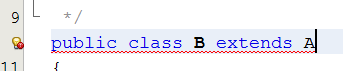 קשיים של תלמידים ביחידת תכנות מונחה עצמים. חקרה וכתבה: אביטל  EVI   גרינולד , סמינר קיץ מורי מדעי המחשב תשע"ז
דוגמא 2א -  בנאי ריק
10
דוגמה 2 א: הפעלת הבנאי הריק של מחלקת העל.




שאלה:
האם הקוד תקין? במידה וכן מה הפלט עבור ההוראות בפעולה הראשית? אם לא ציין את השגיאות והצע תיקון.
קשיים של תלמידים ביחידת תכנות מונחה עצמים. חקרה וכתבה: אביטל  EVI   גרינולד , סמינר קיץ מורי מדעי המחשב תשע"ז
דוגמה 2ב – השמה של הפניות
11
תשובה
הקוד תקין. הפעולה הבונה שלמחלקה B  מפעילה את הפעולה הבונה של מחלקת העל, כלומר את  super()  ולכן הפלט יהיה:	CCD

דוגמה 2 ב: הוספת השורות הבאות לפעולה הראשית
(3)  C c1 = d;
(4)  D d1 = c;
שאלה
קבע עבור כל הוראה האם תקינה או לא. נמק תשובתך!
קשיים של תלמידים ביחידת תכנות מונחה עצמים. חקרה וכתבה: אביטל  EVI  גרינולד , סמינר קיץ מורי מדעי המחשב תשע"ז
המשך דוגמה 2
12
תשובה
לפני שעונים על השאלה, רצוי לצייר את היררכית המחלקות.


העצם d הוא סוג של C , ולכן ההצבה נכונה בהוראה (3) . 
	יש כאן המרה מפורשת כלפי מעלה ממחלקה D למחלקה C .
הוראה (4) שגויה, יש כאן שגיאת תחביר . אין התאמה בטיפוסים. המחלקה D  לא "מכירה" את מחלקה C.
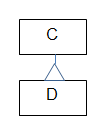 קשיים של תלמידים ביחידת תכנות מונחה עצמים. חקרה וכתבה: אביטל  EVI   גרינולד , סמינר קיץ מורי מדעי המחשב תשע"ז
דוגמא 3 - זימון פולימורפי
13
דוגמה 3: מתי זימון פולימורפי של פעולות ומתי שגיאת תחביר?
קשיים של תלמידים ביחידת תכנות מונחה עצמים. חקרה וכתבה: אביטל  EVI   גרינולד , סמינר קיץ מורי מדעי המחשב תשע"ז
דוגמא 3 - שאלות
14
שאלה:
לפניך המחלקות A,B והוראות בפעולה הראשית.
א-	עקוב אחר ההוראות 6 - 1ורשום את הפלט.
ב-	קבע עבור כל הוראה האם היא נכונה או לא. 
		במידה ויש שגיאה, קבע אם שגיאת הידור או ריצה.
		הצע תיקון לשגיאות
תשובה לסעיף א: 
הפלט הוא:
	A: p1
	B: p1
	B: p1
קשיים של תלמידים ביחידת תכנות מונחה עצמים. חקרה וכתבה: אביטל  EVI    גרינולד , סמינר קיץ מורי מדעי המחשב תשע"ז
דוגמא 3 - תשובות
15
הסבר:
במחלקה B  יש דריסת הפעולה p1 .
	מי שמפעיל את הפעולה הוא העצם ממנו נוצר המופע.
תשובה לסעיף ב:
בשורה (7) יש שגיאת הידור. העצם a2  אמנם נוצר ממחלקה B, אך מתסכלים עליו מנקודת מבט של המחלקה A. במחלקה A לא קיימת הפעולה p2  ולכן תופיע שגיאת תחביר.
 תיקון: נבצע המרה מפורשת כלפי מטה אל המחלקה B  ואז נפעיל את הפעולה 		p2 .		( (B)a2 ).p2()
קשיים של תלמידים ביחידת תכנות מונחה עצמים. חקרה וכתבה: אביטל  EVI    גרינולד , סמינר קיץ מורי מדעי המחשב תשע"ז
דוגמא 3 - תשובות
16
בשורה (9) יש שגיאת הידור. אין התאמה בטיפוסים. אי אפשר להציב בעצם מטיפוס המחלקה B עצם מטיפוס המחלקה A .
תיקון: נבצע המרה מפורשת כלפי מטה מטיפוס המחלקה  A לטיפוס המחלקה 			B. ניתן ואפשרי כי העצם a2 נוצר כB .	 B b2 = (B)a2

בשורה (10) יש שגיאת ריצה. 
	יש ניסיון להמיר עצם שנוצר ממחלקה A לעצם מטיפוס המחלקה B .
	המרות מתבצעות בזמן ריצה. 
	בזמן ריצה התכנית תגלה שאי אפשר לבצע המרה זו.
קשיים של תלמידים ביחידת תכנות מונחה עצמים. חקרה וכתבה: אביטל  EVI    גרינולד , סמינר קיץ מורי מדעי המחשב תשע"ז
המלצות
17
אין טוב ממראה עיניים.
רצוי להקליד קוד קטן , לפני שמריצים.
לשאול את התלמידים מה לדעתם יהיה הפלט או האם יש שגיאת הידור? שגיאת ריצה ?
התלמידים עונים ורק אז המורה מריץ את הקוד.
יש לנתח ביחד עם התלמידים ולהבין את הפלטים או הודעות השגיאה.

בקשו לשרטט את היררכית המחלקות גם אם לא נדרשו בשאלה לפני שמתחילים לענות
קשיים של תלמידים ביחידת תכנות מונחה עצמים. חקרה וכתבה: אביטל  EVI   גרינולד , סמינר קיץ מורי מדעי המחשב תשע"ז
המלצות - המשך
18
במעקב אחר קוד, יש לשרטט תרשים עצמים הכולל הפנייה לעצם, בתוך המלבן המתאר את העצם יש לרשום:
כותרת המחלקה, שם התכונה והתוכן שלה בעבור כל תכונה שהיא תכונת מופע של עצם.
את התכונות של המחלקה יש לכתוב מחוץ למלבן וכל פעם שיש שינוי בהן, 
	לציין את העדכון, מחיקת הערך הקודם וקביעת הערך החדש.

בכתיבת מחלקות לפתרון בעיה, יש לזהות תכונות ופעולות משותפות וליצור עבורם מחלקת על, ממנה ירשו המחלקות עם התוכנות והפעולות הנוספות.
קשיים של תלמידים ביחידת תכנות מונחה עצמים. חקרה וכתבה: אביטל  EVI   גרינולד , סמינר קיץ מורי מדעי המחשב תשע"ז
יש עוד ...
19
בעיות נוספות , בפעם הבאה ....
בהצלחה למורים ולתלמידים

EVI
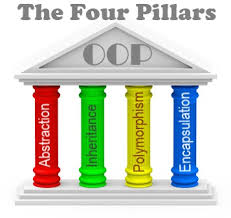 קשיים של תלמידים ביחידת תכנות מונחה עצמים. חקרה וכתבה: אביטלEVI    גרינולד , סמינר קיץ מורי מדעי המחשב תשע"ז